Особенности работы с родителями при подготовке учащихся к ГИА
ГБОУ СОШ №594
Московского района
Санкт-Петербурга
Орина Эмма Григорьевна
Цель: снижение родительской тревожности в период подготовки и сдачи ГИА выпускниками

Задачи:
 создание благоприятного эмоционально-психологического климата; 
формирование навыков позитивного общения с ребёнком; 
формирование у родителей выпускников навыков саморегуляции
В экзаменационную пору основная задача родителей – создать комфортные оптимальные условия для подготовки ребенка и... не мешать ему. Поощрение, поддержка, реальная помощь, а главное – спокойствие взрослых помогают ребёнку успешно справиться с собственным волнением.
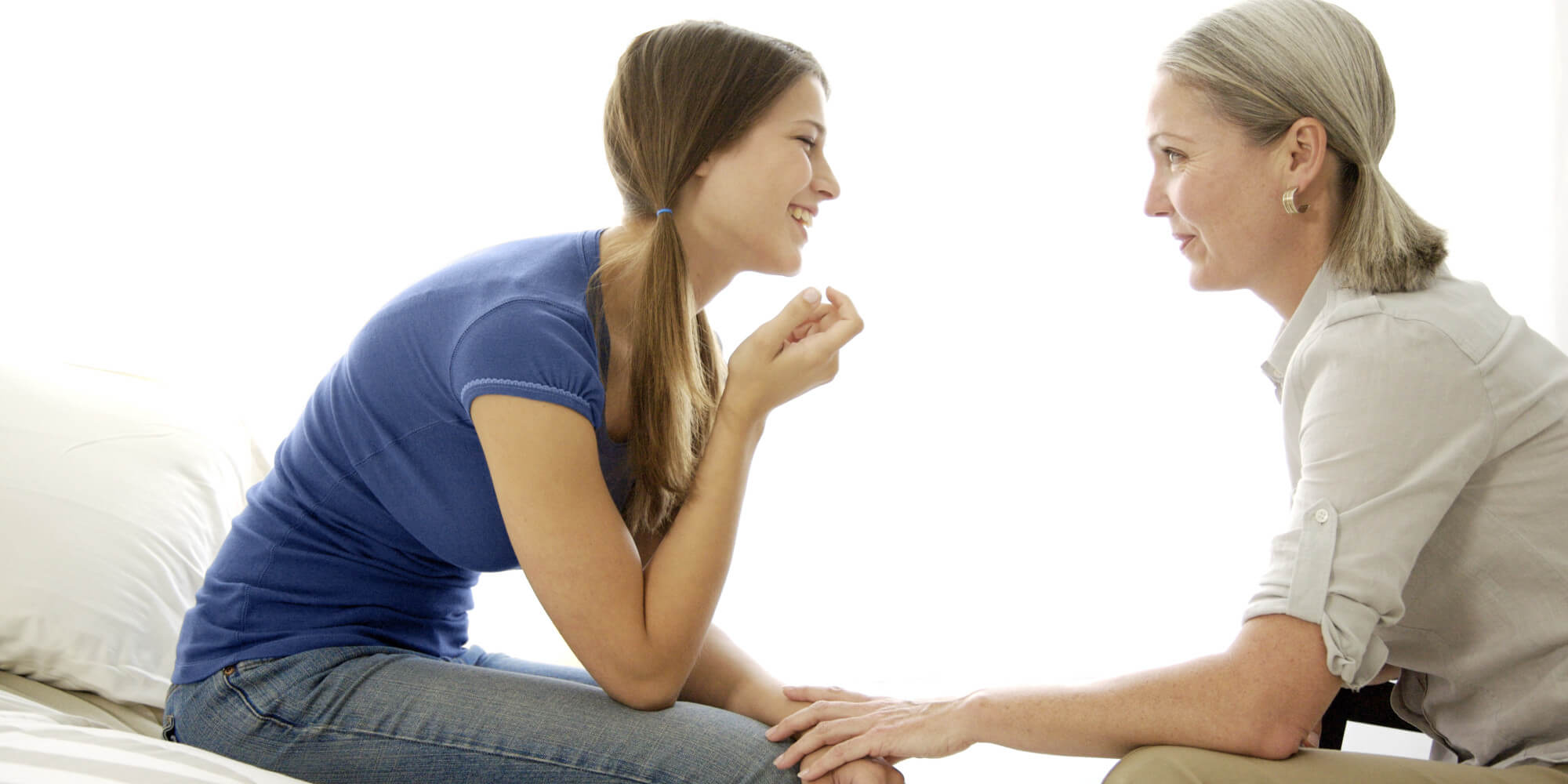 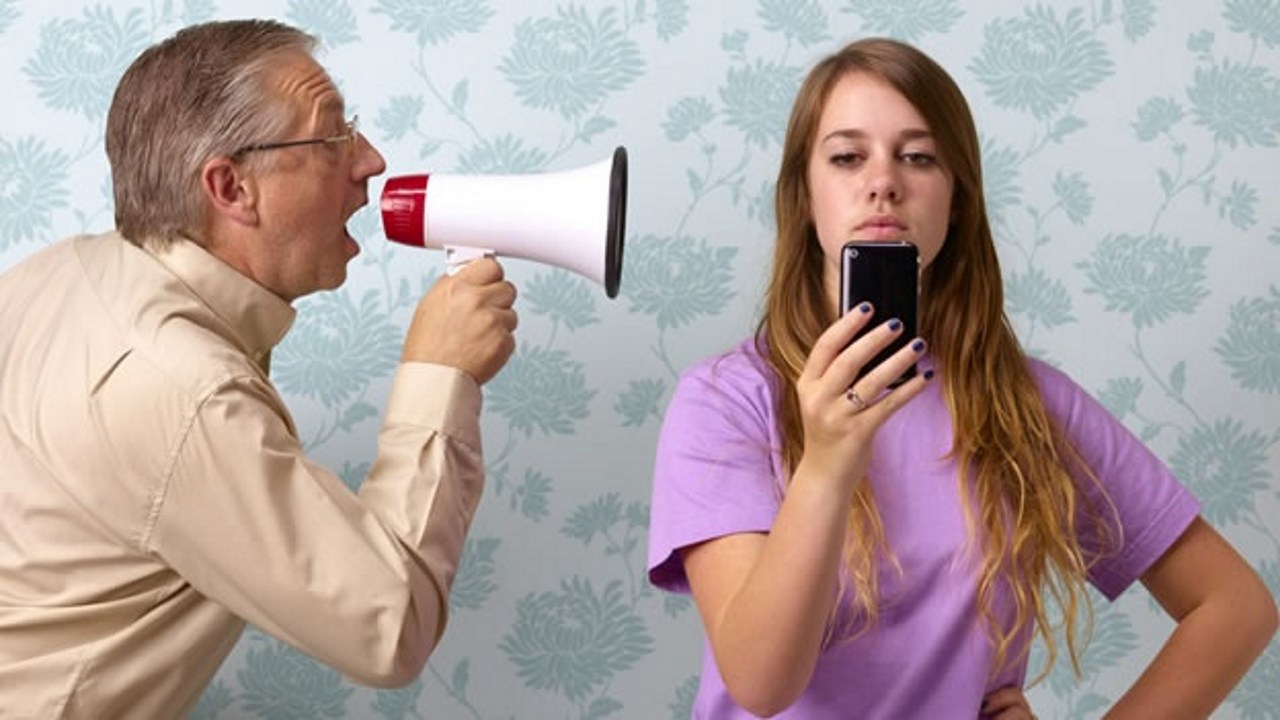 Тесты для родителей: 

 «Родительская одаренность» - позволит понять и оценить то, насколько стиль взаимодействия родителей с ребенком соответствует практическим находкам наиболее одаренных родителей, добившихся успеха в воспитании своих детей

 «Я и мой ребенок» - дополнит Ваше представление о себе как о родителях, поможет сделать определенные выводы относительно проблем воспитания детей

 «Какие мы родители» - хорошие ли мы родители и справляемся ли с обязанностями воспитателей?


http://www.dvoreskms.27.ru/files/uploads/RODITELI/testi_dlya_roditeley.pdf